المباديء العامة التي اوردتها اتفاقية حقوق الطفل للامم المتحدة
أ.م.د. وائل منذر البياتي
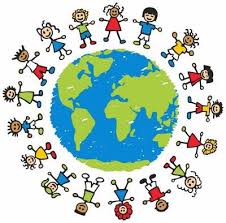 تضمنت اتفاقية الامم المتحدة لحقوق الطفل عدد من المبادي الخاصة بحقوق الطفل تمثلت بـ :-
الالتزام بالمساواة بين كل الأطفال دون أي شكل من أشكال التمييز .•
اعتماد مصالح الطفل الفضلى في جميع ما يتخذ من سياسات وتدابير وإجراءات تتعلق بالطفل .
العمل على ضمان بقاء الطفل ونموه 
مراعاة حق الطفل في ممارسة حقوقه والمشاركة في جميع الأمور التي تتعلق به
 التوازن بين مسؤولية الوالدين عن تربية الطفل, ومسؤولية الدولة عن تقديم الدعم والمساعدة لهما للاضطلاع بمسؤوليتهما 
التأكيد على أن ضمان حقوق الطفل لا تتحقق من خلال تطبيق جزئي لنصوص الاتفاقية, بل يتعين إتباع منهج خاص في تطبيق أحكام الاتفاقية, يضمن تحقيق التكامل والتناغم بين كل حقوق الطفل المنصوص عليها.
تعريف الطفل في اتفاقية حقوق الطفل
عرفت الاتفاقية الطفل بانه ...(( كل إنسان لم يتجاوز الثامنة عشر ما لم يبلغ سن الرشد قبل ذلك بموجب القانون المنطبق عليه)) .

ويلاحظ في هذا التعريف ما يأتي :- 
الدمج بين الطفولة الفعلية والمراهقة وبداية الشباب، مع ما لكل مرحلة من خصائص جسمية وانفعالية ونفسية خاصة بها.
إضافة بند يفيد احترام القوانين الوطنية، مثل ما جاء في النصف الثاني من التعريف (....ما لم يبلغ سن الرشد قبل ذلك بموجب القانون المنطبق عليه) بينما في واقع الأمر، تمارس الأمم المتحدة ضغوطًا مستمرة على الحكومات للالتزام بتنفيذ ما في تلك الاتفاقيات كاملاً بصرف النظر عن القوانين المحلية، وفي هذا تناقض واضح بين القول والفعل.
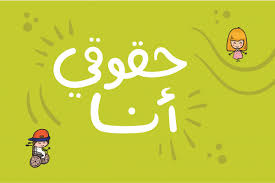 حقوق الطفل الواردة في اتفاقية الامم المتحدة لحقوق الطفل لسنة 1989
اولاً:- الحق في المساواة التامة بين الأطفال
هذه المساواة التامة التى تنادي بها  الاتفاقية تحتمل جانبين ، جانب ايجابي وهو المساواة بين الأولاد في المعاملة والحب المعنوي والإنفاق المادي وكافة صور الرعاية. 
اما الجانب السلبي فيتمثل في تعميم المساواة في كافة المجالات دون استثناء أو مراعاة للاختلافات النفسية والجسدية بين الذكر والأنثى
نصت الاتفاقية على المساواة بين الاناث والذكور من الاطفال حيث جاء في المادة الثانية من الاتفاقية 
" تحترم الدول الأطراف الحقوق الموضحة في هذه الاتفاقية، وتضمنها لكل طفل يخضع لولايتها دون أي نوع من أنواع التمييز، بغض النظر عن عنصر الطفل أو والديه ..... "
ويلاحظ ان الاتفاقيات الدولية اكدت فيما يتعلق بالمساواة على:-

1. تعتبر اي فارق في المعاملة بين الذكر والأنثى تمييزًا غير مقبول ضد الأنثى.
2. عدم السماح بالتمييز إلا في حالة واحدة حينما يكون لصالح الإناث، كتقديم المزيد من الدعم للبنات والفتيات عند وجود فجوة بين الأولاد والبنات.

3. ضرورة إفهام الصغار أن الرعاية بكل أشكالها (رعاية الأطفال، رعاية المنزل، رعاية المسنين..) ليست من اختصاص المرأة وحدها، بل هي مهمة يمكن أن يقوم بها كل من الرجل والمرأة على حد سواء.
انتهى الحق في المساواة وسننتقل الى حق اخر في المحاضرة القادمة
مع التمنيات بالتوفيق والنجاح 
استاذ المادة .